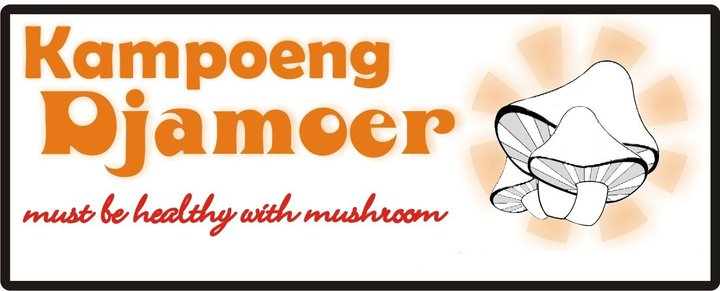 Business Plan Presentation
Kampoeng Djamoer (KD) Yogyakarta
Mushroom Cultivation Business
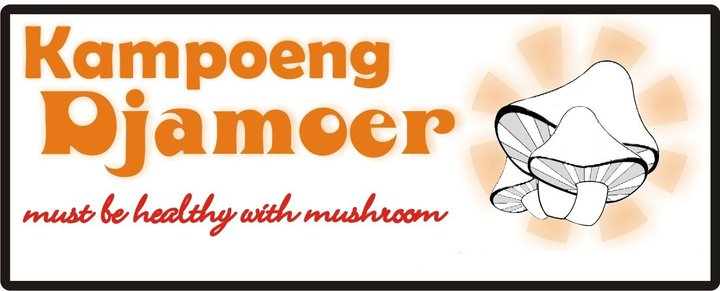 Sejarah Singkat
Tahun 1650, Jamur Kancing (Champignon) ditanam oleh petani Perancis, hasil memuaskan.
Tahun 1920, berkembang di Eropa. Perancis menjadi pusat budidaya Champignon.
Tahun 1969, Indonesia mulai mengembangkan budidaya Champignon.
Mulai tahun 1970, berkembang hingga membudidayakan jenis jamur lainnya, termasuk jamur Tiram (Pleurotus sp).
Saat ini, jamur Tiram menjadi salah satu komoditi jamur yang memiliki ekspektasi yang sangat tinggi. Terbukti dengan muncul begitu banyak rumah makan dan berbagai menu makan dengan bahan baku jamur Tiram.
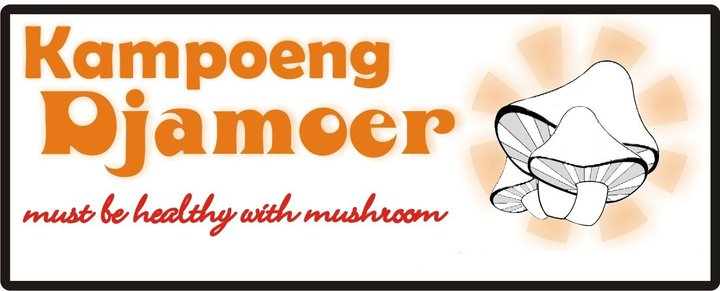 Profil Perusahaan
Berdiri tanggal 21 April 2010 hanya dengan 500 baglog.
Berawal dari mencoba budidaya jamur untuk kebutuhan pribadi.
Melihat kebutuhan pasar yang sangat tinggi.
Memasarkan jamur milik petani jamur.
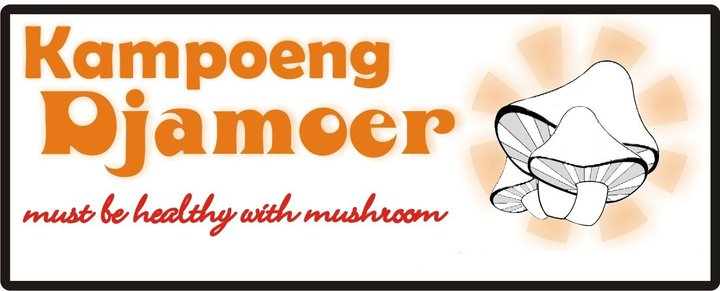 Profil Perusahaan
Pada tanggal 10 Oktober 2010, memulai usaha pada skala yang lebih besar dengan kapasitas 7500 baglog.
Memproduksi kripik dan sate jamur.
Lokasi di Kanoman RT.4/RW.5 no.11B Banyuraden, Gamping.
Luas lahan 60 m2 . Kapasitas 7500 baglog.
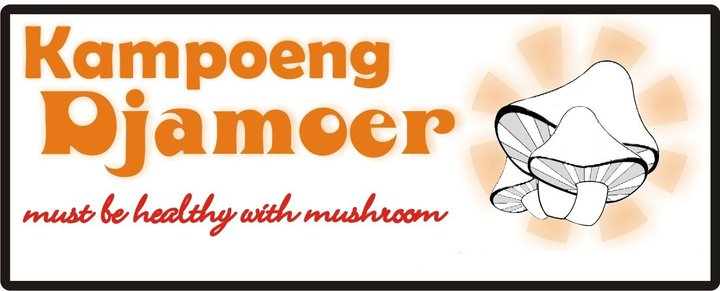 Profil Perusahaan
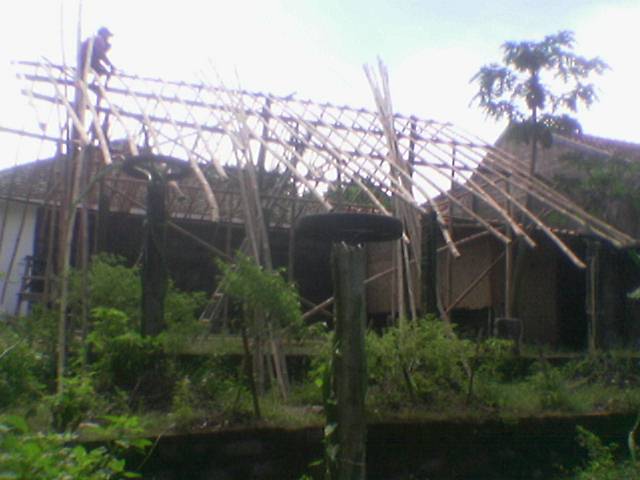 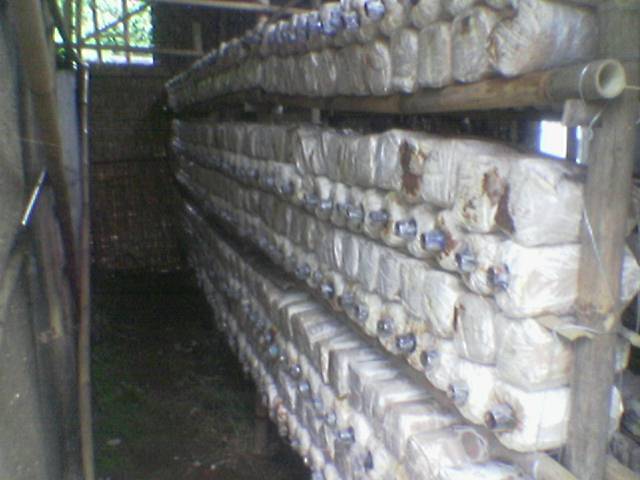 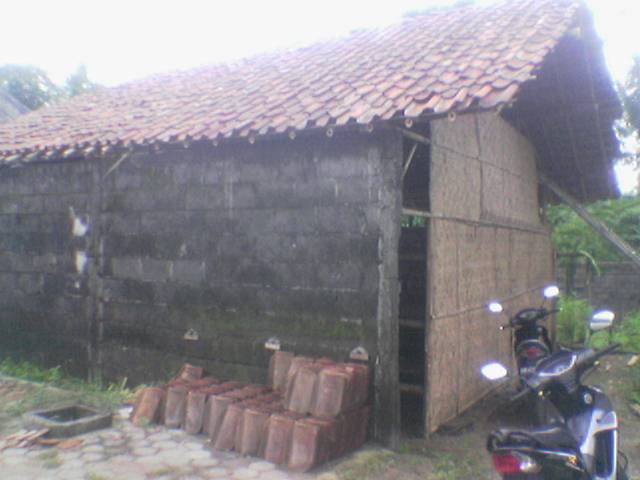 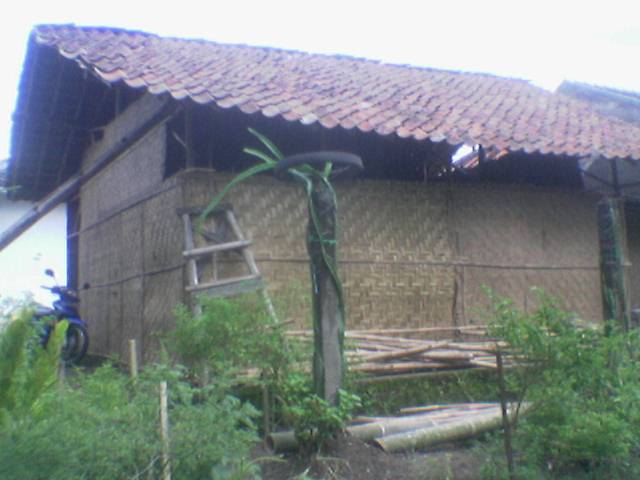 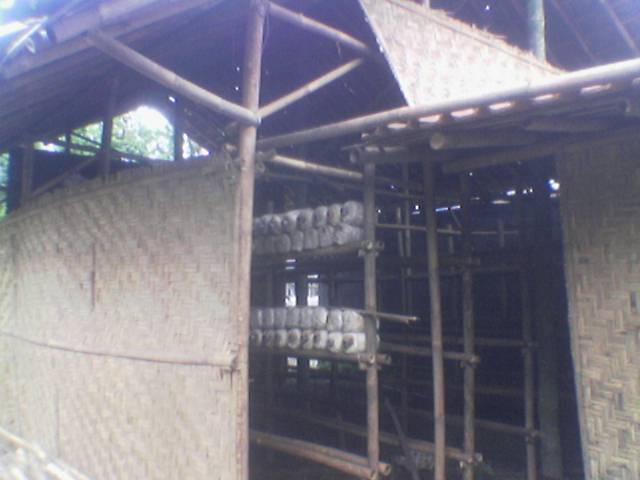 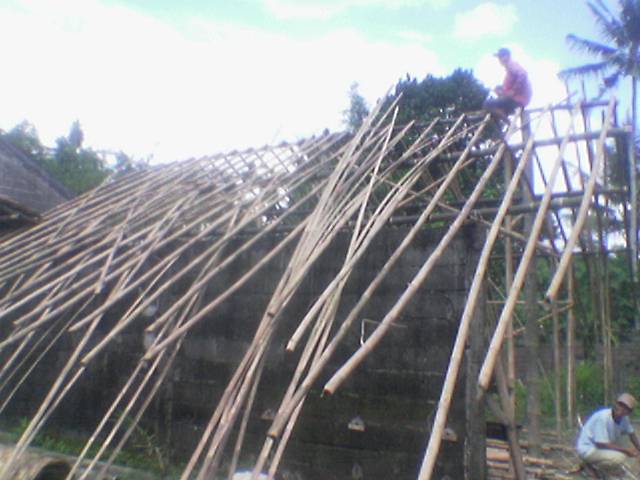 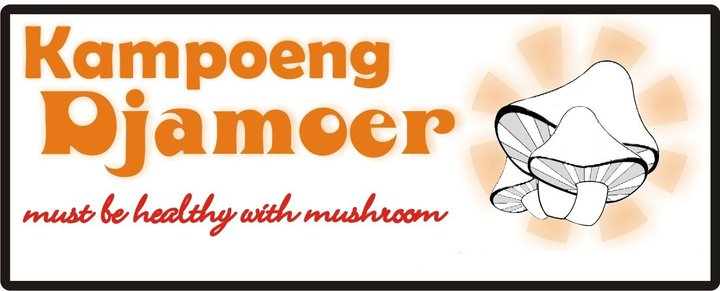 Profil Perusahaan
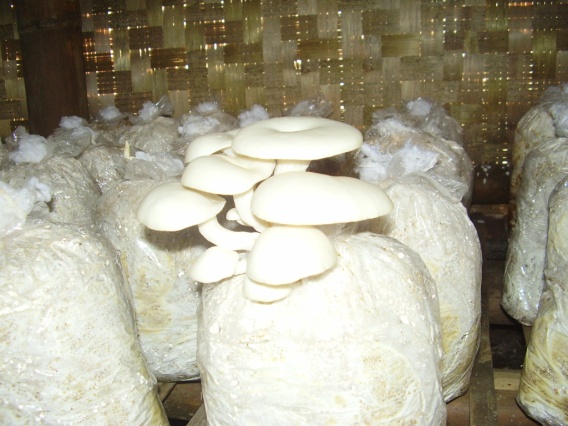 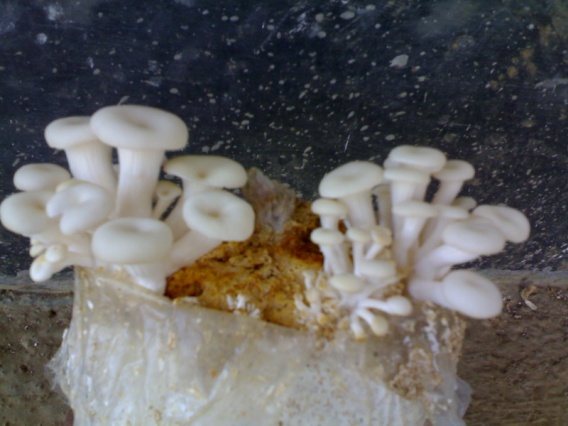 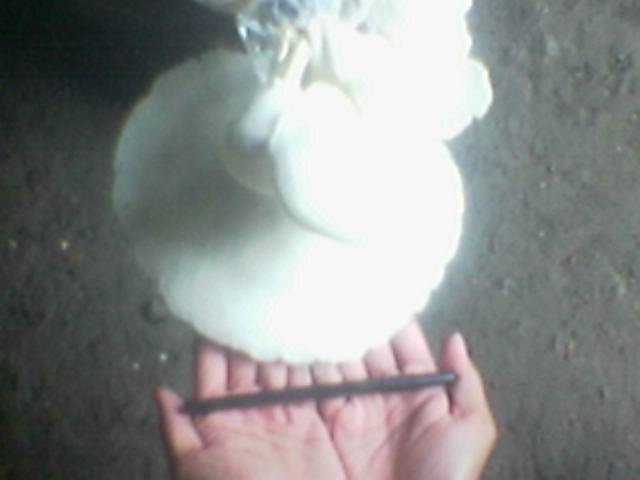 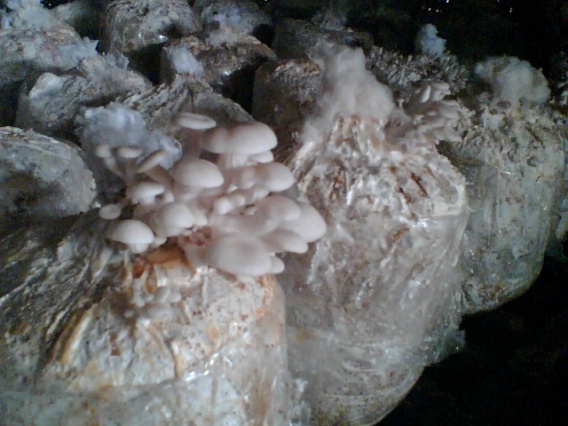 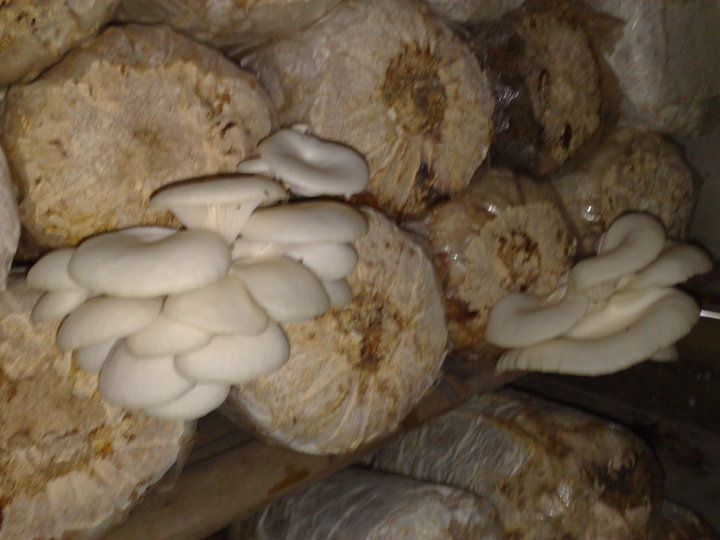 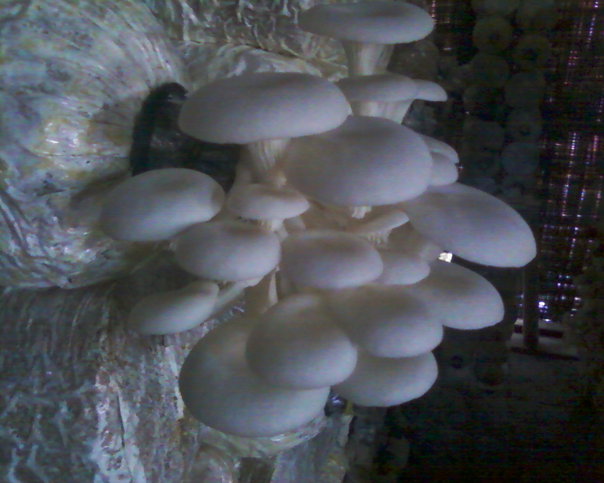 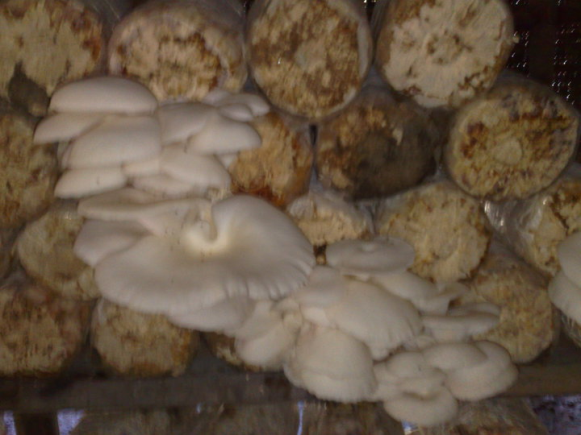 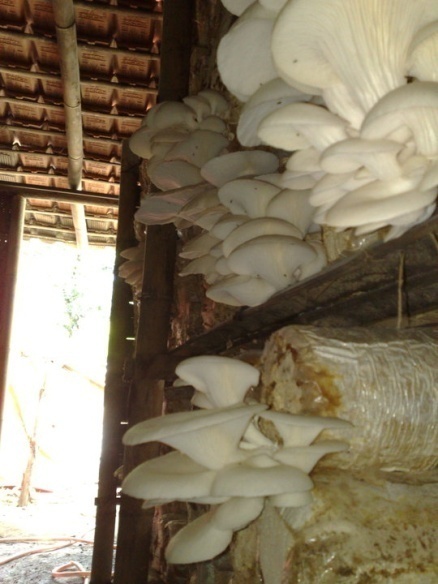 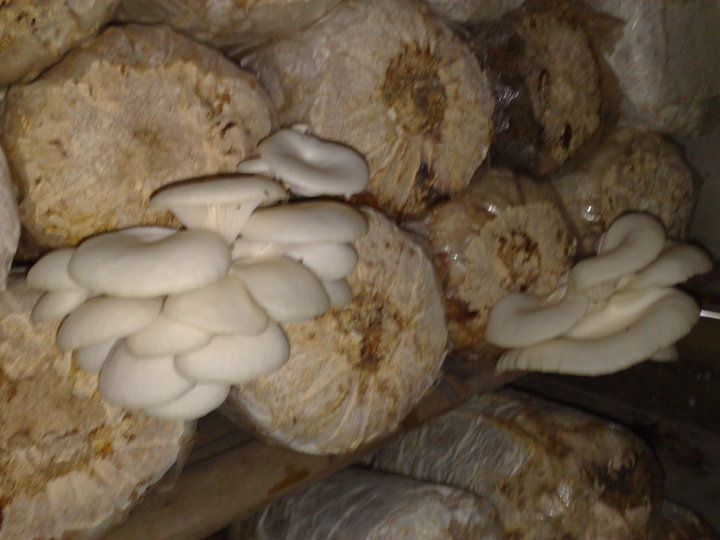 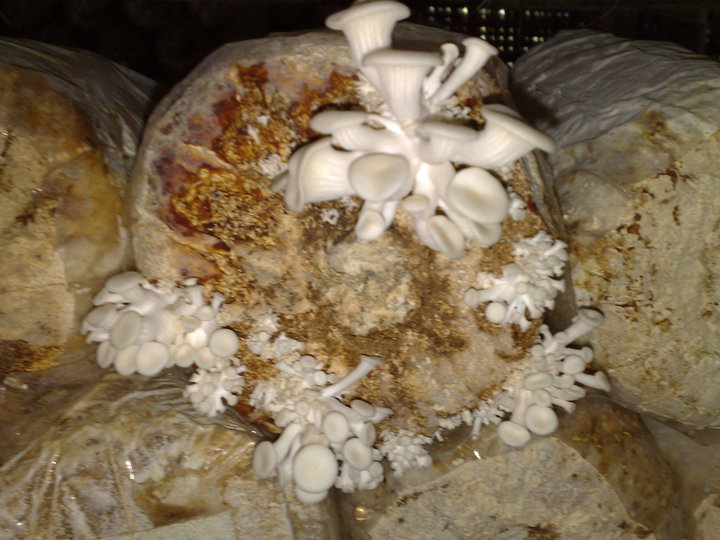 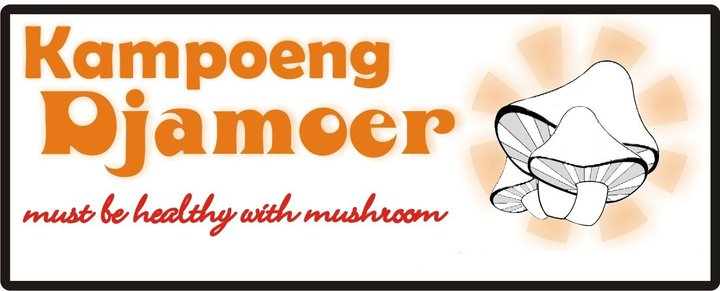 Keuntungan Budidaya Jamur Tiram di Kampoeng Djamoer Yogyakarta
Ketersediaan bibit dan media tanam,
	Bermitra dengan beberapa supplier bibit dan media tanam jamur tiram.

Lokasi dan luas tanah untuk budidaya,
	Lokasi yang cukup strategis untuk pemasaran, serta lahan yang cukup luas untuk budidaya.

Harga jual relatif tinggi,
	KD membentuk harga Rp8.000 – Rp12.500 / kg.
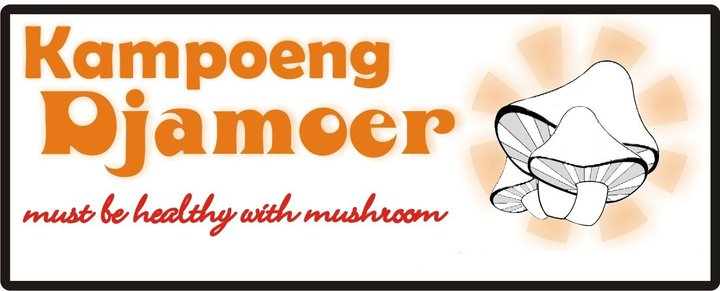 Visi,Misi dan MottoPerusahaan
Visi
	Menjadi perusahaan produsen jamur segar dan olahan terkemuka di Indonesia 

Misi
Memberikan pelayanan terbaik bagi pelanggan, mitra, dan investor.
Menyerap dan mensejahterakan sebanyak mungkin tenaga kerja.
Inovasi tiada henti.
Menjangkau ke berbagai lini usaha.
Membangun kedispilinan kerja terbaik.
Menunjukkan perkembangan yang siginifikan kepada investor setiap saat.
Memberi manfaat kepada lingkungan perusahaan.

Motto
	Must be healthy with mushroom
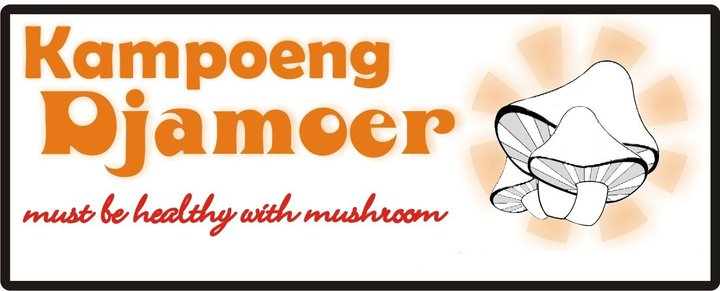 Program Investasi Kampoeng Djamoer Yogyakarta
Fasilitas :
Lahan budidaya
Sarana dan prasarana
Perawatan baglog selama 24 bulan
Penggantian baglog tiap periode
Pemasaran hasil panen
Pemberian nutrisi perangsang tiap 2 hari sekali
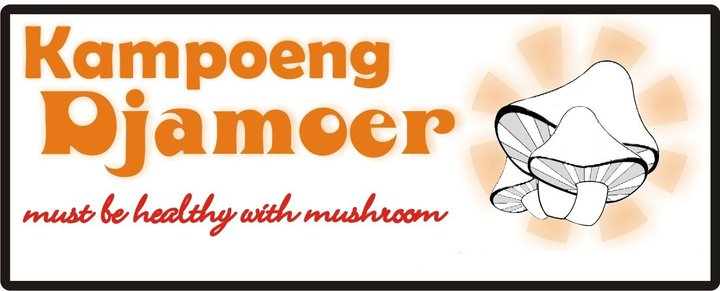 Program Investasi Kampoeng Djamoer Yogyakarta
Contoh Kalkulasi Profit Investasi (Paket 3)
	Bila seseorang memutuskan untuk mengikuti program investasi paket 3.
	Investasi sejumlah Rp 8.000.000,-
	Dividen tiap bulan = Rp 404.000 tiap bulan
	Dividen diterima selama 24 bulan
	Total dividen (24 bulan) =  Rp 404.000 x 24 bulan 	=  Rp 9.696.000
	Profit 	= Rp 9.696.000 – Rp 8.000.000 
		= Rp 1.696.000 (21.2% / 2tahun) 
		= Rp 848.000    (10.6% / tahun)
	Payback Period zzzzzzzzzzzzzzzzzzzzzzzzzzzzzzzzzzzzzzzzzzzzzzzzzzzzzzzzzzzzzzzzzzzzzzzzzzzzzzzzzzzzzzzzzzzzzzzzzzzzzzzzzzzzzzzzzzzzzzzzzzzzzzzzzzzzzzzzzzzzzzzzzzzzzzzzzzzzzzzzzzzzzzzzzzzzzzzzzzzzzzzzzzzzzzzzzzzzzzzzzzzzzzzzzzzzzzzzzzzzzzzzzzzzzzzzzzzzzzzzzzzzzzzzzzzzzzzzzzzzzzzzzzzzzzzzzzzzzzzzzzzzzzzzzzzzzzzzzzzz
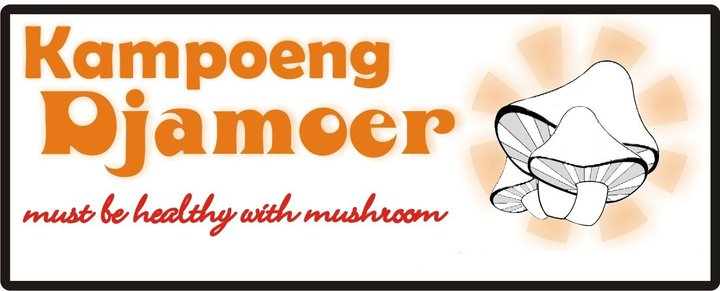 Program Investasi Kampoeng Djamoer Yogyakarta
Perbandingan dengan bunga deposito = 5% per tahun
	Bila seseorang mendepositokan Rp 8.000.000, uang hasil deposito yang akan diperoleh adalah =  Rp 8.000.000 x 5% = Rp 400.000,-.

Selisih antara investasi di Kampoeng Djamoer dan Deposito Bank
	Rp 848.000 – Rp 400.000 = Rp 448.000 (52,83% dari Investasi)
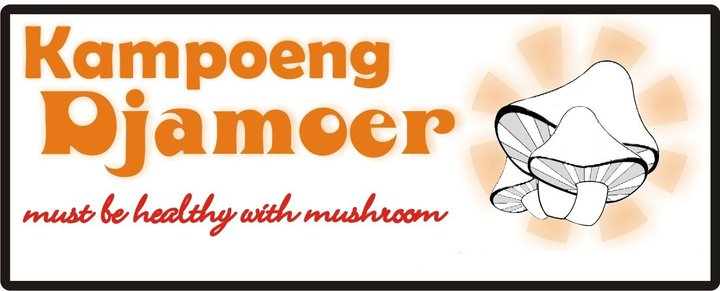 Program Investasi Kampoeng Djamoer Yogyakarta
Contoh Kalkulasi Profit Investasi (Paket 6)
	Bila seseorang memutuskan untuk mengikuti program investasi paket 3.
	Investasi sejumlah Rp 64.000.000,-
	Dividen tiap bulan = Rp 3.296.000 tiap bulan
	Dividen diterima selama 24 bulan
	Total dividen (24 bulan) =  Rp 3.296.000 x 24 bulan =  Rp79.104.000
	Profit 	= Rp 79.104.000 – Rp 64.000.000 
		= Rp 15.104.000 (23.6% / 2tahun) 
		= Rp 7.552.000    (11.8% / tahun)
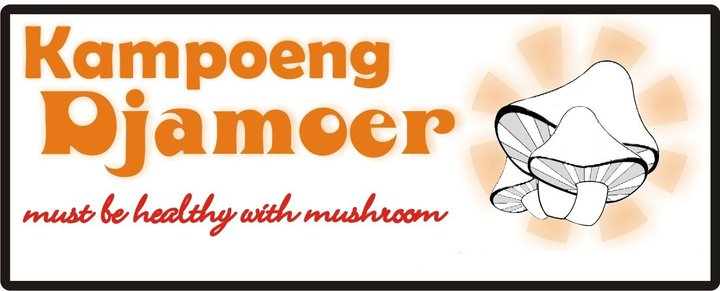 Program Investasi Kampoeng Djamoer Yogyakarta
Perbandingan dengan bunga deposito = 9% per tahun
	Bila seseorang mendepositokan Rp 64.000.000, uang hasil deposito yang akan diperoleh adalah = Rp 64.000.000 x 9% = Rp 5.760.000,- (belum dipotong biaya perpanjangan deposito dan penalti)

Selisih antara investasi di Kampoeng Djamoer dan Deposito Bank
	Rp 7.552.000 – Rp 5.760.000 = Rp 4.792.000 (7,48% dari Investasi)
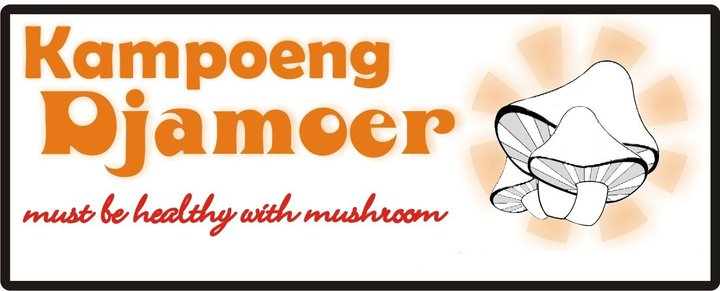 Program Investasi Kampoeng Djamoer Yogyakarta
Contoh form pendaftaran
Contoh surat perjanjian investasi
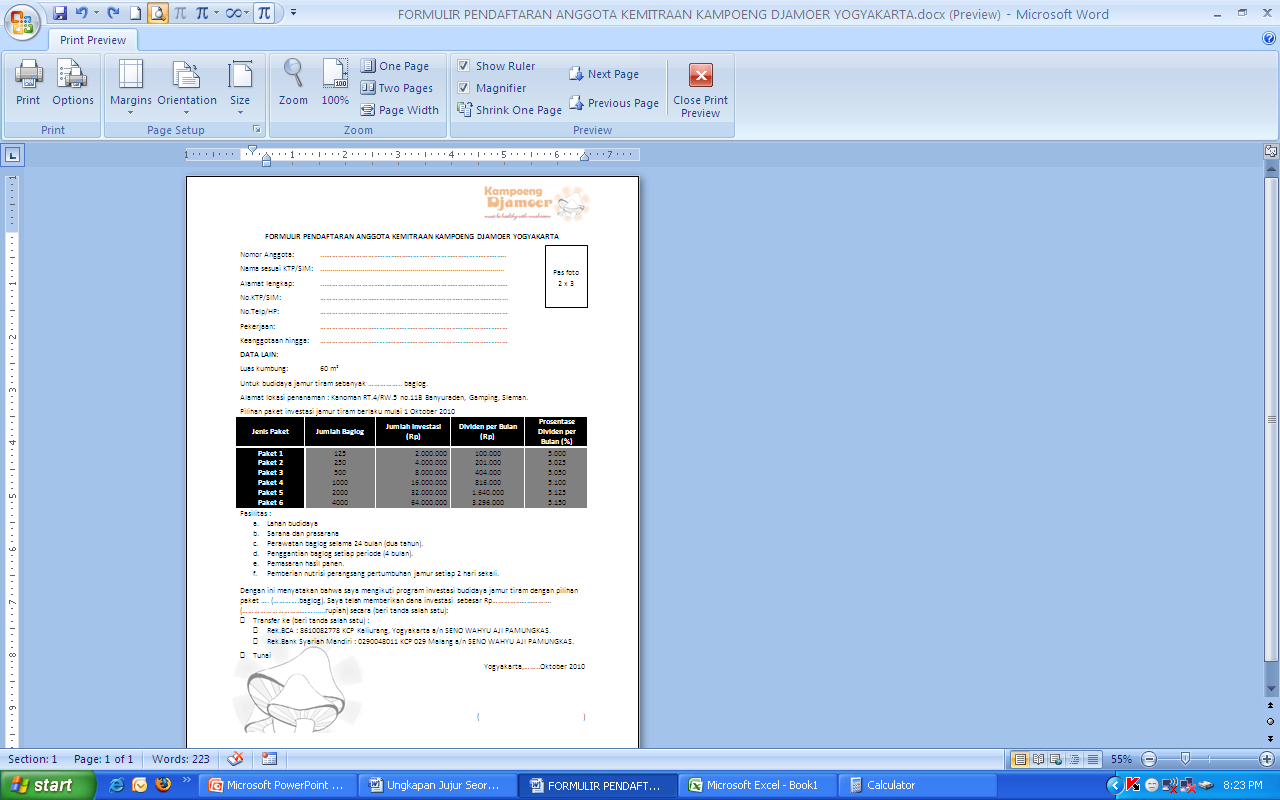 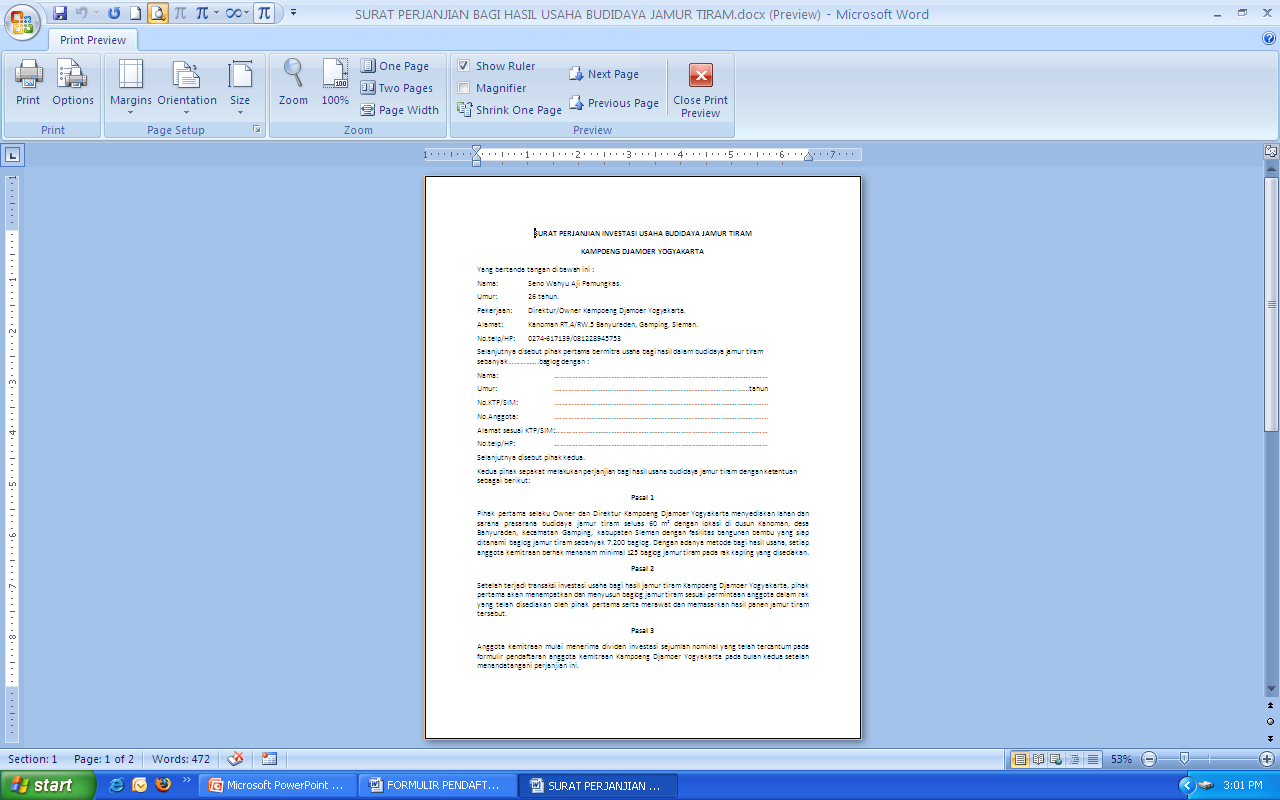 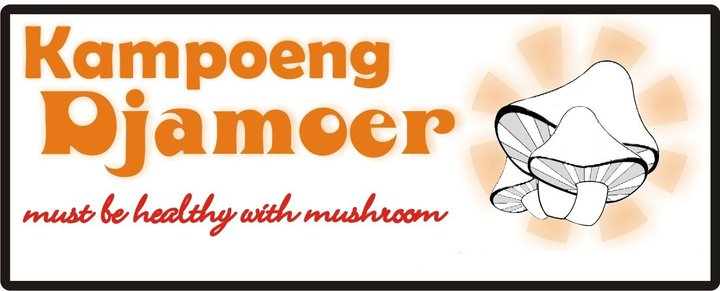 Program Investasi Kampoeng Djamoer Yogyakarta
Prosedur Pendaftaran
Prosedur Offline
Menulis dan menandatangani diatas materai pada dokumen investasi.
Mentransfer atau memberi tunai dana investasi.
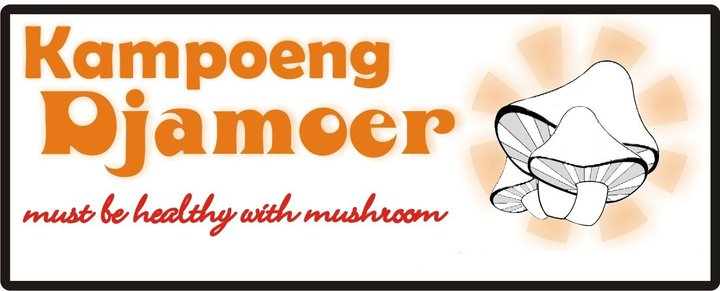 Program Investasi Kampoeng Djamoer Yogyakarta
Prosedur Online
Mengunduh dokumen investasi.
Menulis dokumen investasi.
Menggandakan dokumen investasi. 
Mengkonfirmasi isi dokumen investasi kepada Direktur KD.
Menandatangani diatas materai pada dokumen investasi.
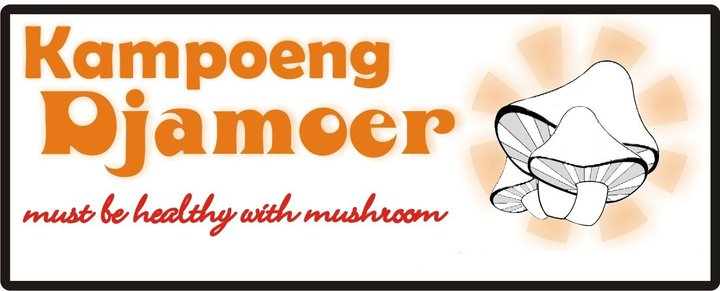 Program Investasi Kampoeng Djamoer Yogyakarta
Prosedur Online
Mengirim rangkap dua dokumen investasi ke Kampoeng Djamoer via Pos.
Direktur KD menandatangani dokumen investasi diatas materai.
Mengirim dana invetasi kepada Direktur KD.
Direktur KD mengirim salah satu dokumen investasi kepada investor bersangkutanProsedur Pendaftaran setelah dana invetasi ditransfer (mengirim bukti transfer via e-mail).
Unduh
Isi
Gandakan
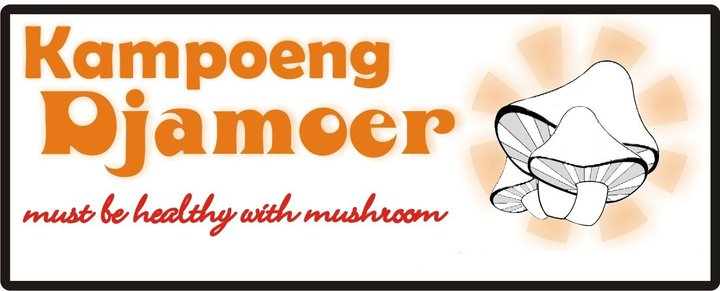 Program Investasi Kampoeng Djamoer Yogyakarta
Prosedur Online Pendaftaran Investasi
Kirim
Tanda tangan
Konfirmasi
Tanda tangan Direktur
Transfer
Simpan
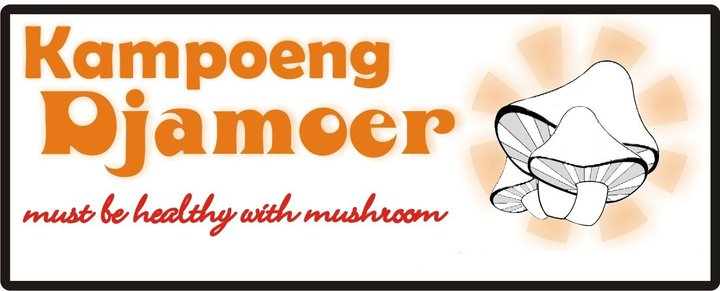 Program Investasi Kampoeng Djamoer Yogyakarta
Prosedur Pengiriman Dana Investasi
Tunai.
Transfer (no.Rekening tertera pada form pendaftaran).
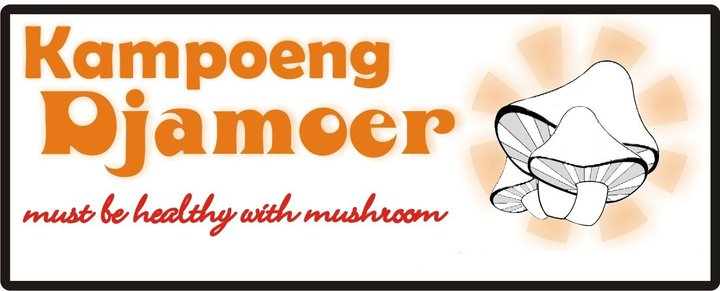 Target Perusahaan
Desember 2012 telah memiliki kapasitas produksi 250 kg jamur tiram tiap hari, 100 kg jamur lingzhi tiap bulan, dan 150 kg jamur kuping tiap hari.
Juni 2013 telah memproduksi sendiri bibit dan media tanam.
Januari 2015 melayani Catering Menu Jamur.
Juni 2017 membuka Rumah Makan “Kampoeng Djamoer Yogyakarta.”
Januari 2022 menjual Franchise “Kampoeng Djamoer Yogyakarta” dengan konsep yang telah dirancang.
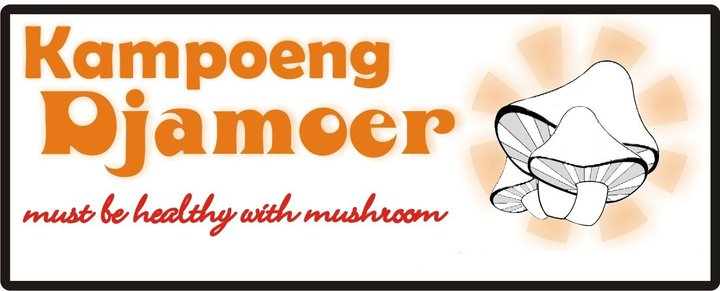 Target Perusahaan
Januari 2022
Juni 2017
Januari 2015
Juni 2013
Desember 2012
Upgrade 
capacity
Produce 
Baglog
Catering
Restaurant
Franchise
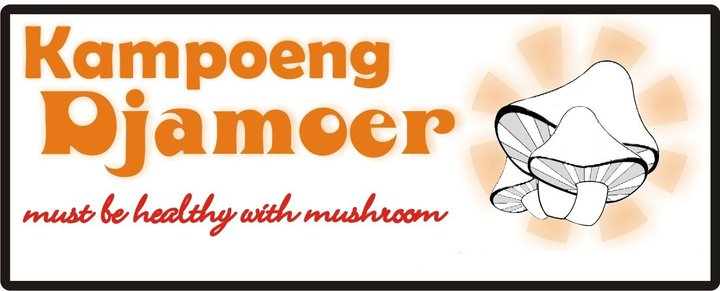 Contact Us
Maison des Kampoeng Djamoer
	Kanoman RT.4/RW.5 no.11B Banyuraden, Gamping.
Telp. 0274-617139 / HP. 081228945753
Group Facebook : Kampoeng Djamoer
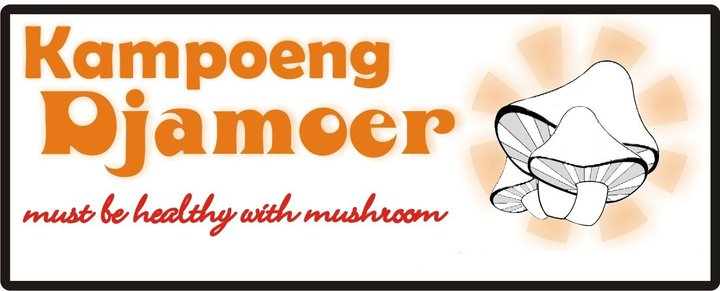 Niat adalah ukuran dalam 
menilai benarnya suatu perbuatan. 
Oleh karena itu ketika niatnya benar, 
maka perbuatan itu benar. 
Dan jika niatnya buruk, 
maka perbuatan itu buruk.
(Imam An Nawawi)
selesai
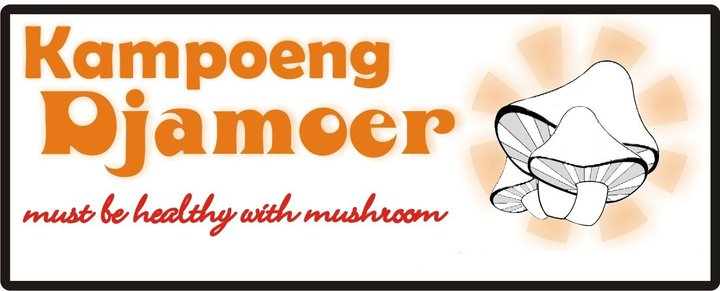 Marketing Strategy
Kampoeng Djamoer (KD) Yogyakarta
Mushroom Cultivation Business